Rabbits & Raindropsby Jim Arnosky
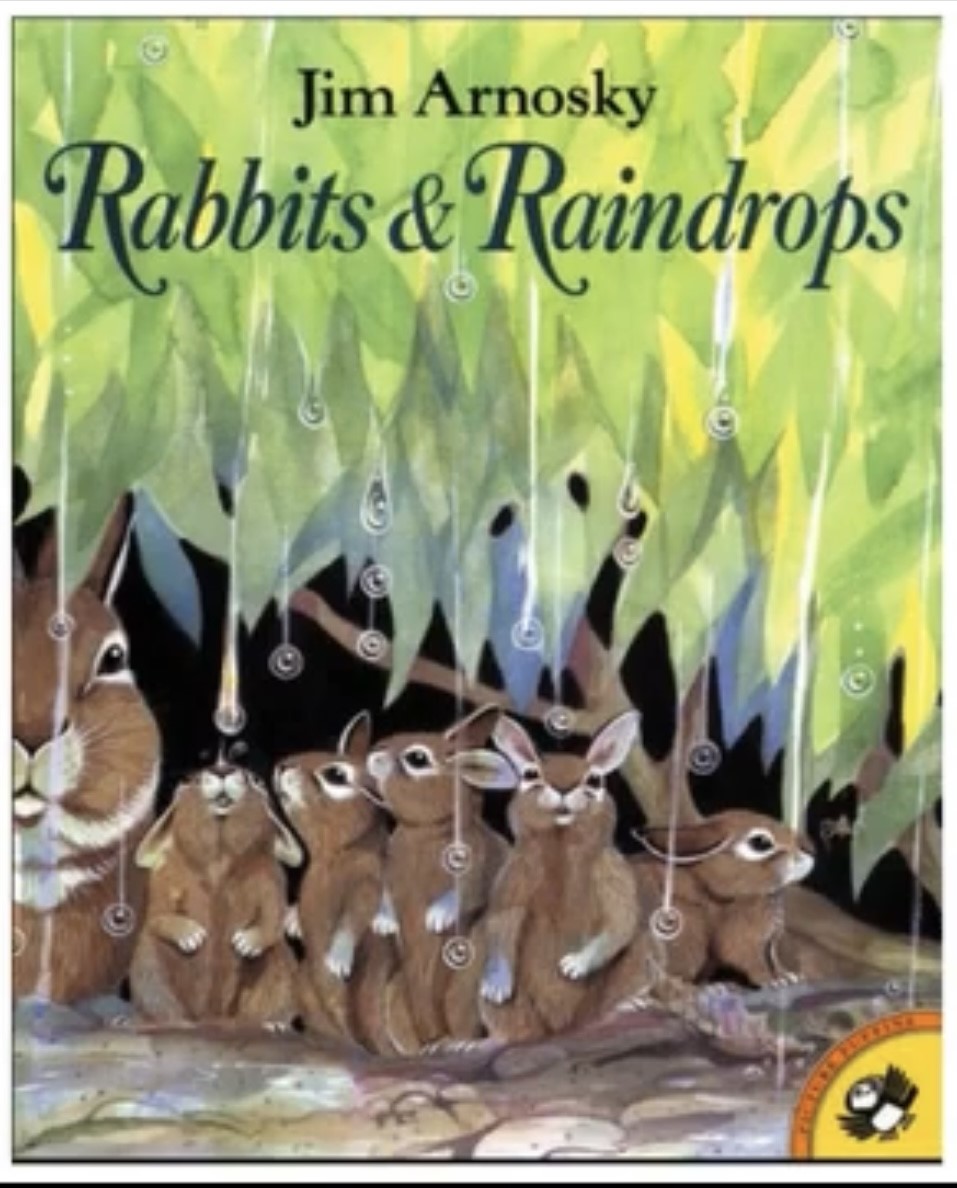 Arnosky, Jim. Rabbits & Raindrops. Puffin Books, 2001.​​
https://youtu.be/-MDLevwscrE
Unit 3
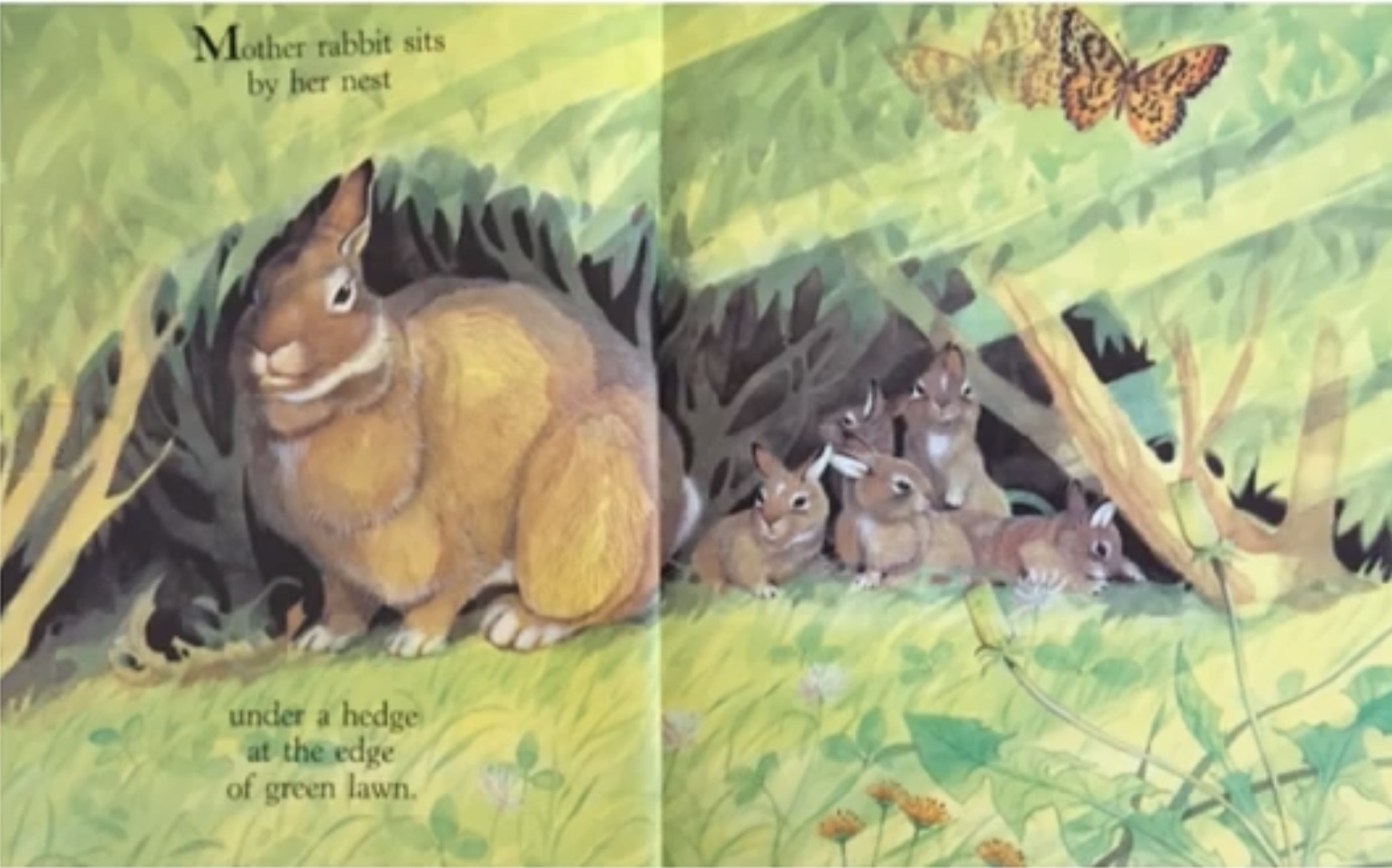 [Speaker Notes: This is a sample of what the pages should look like]
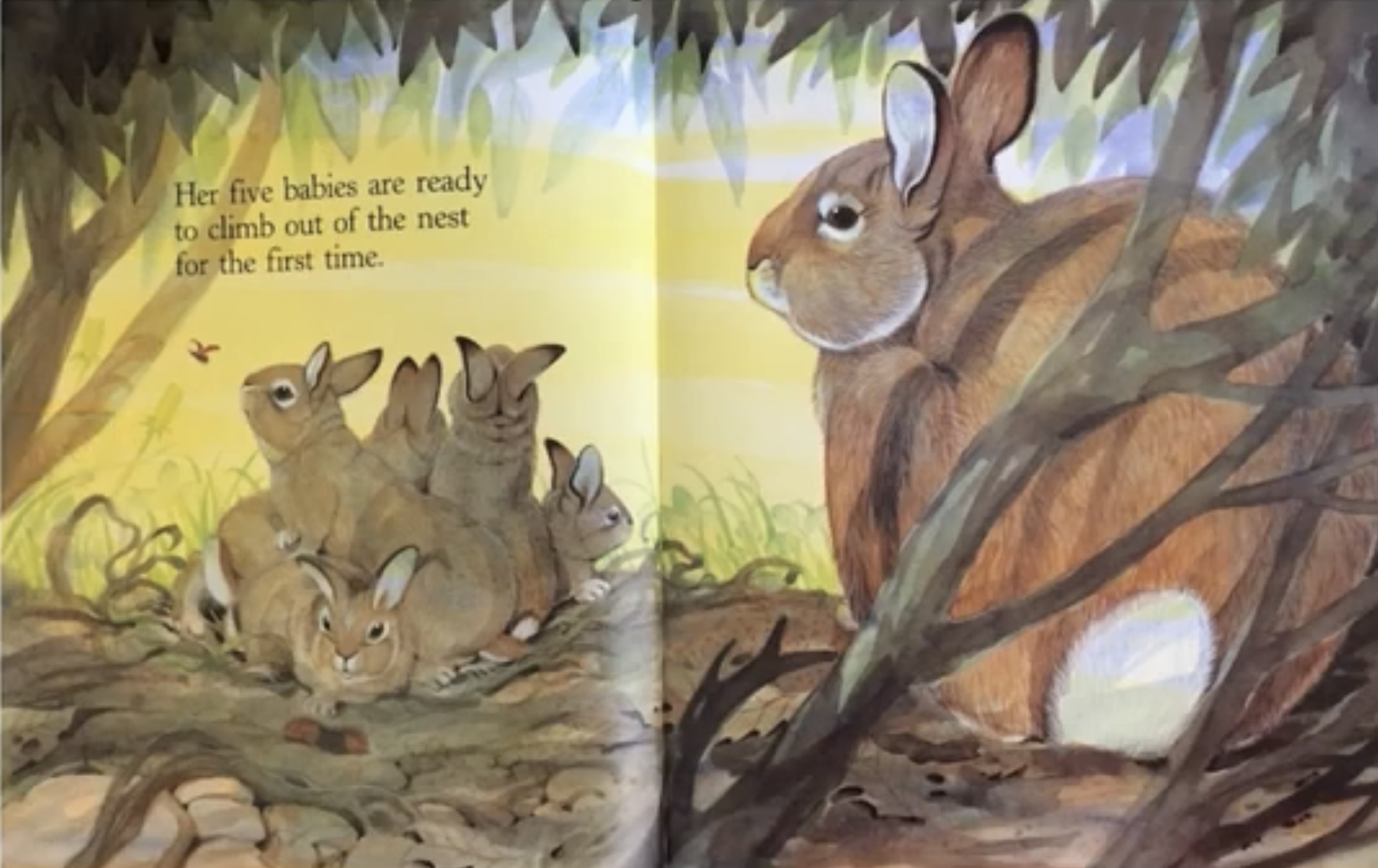 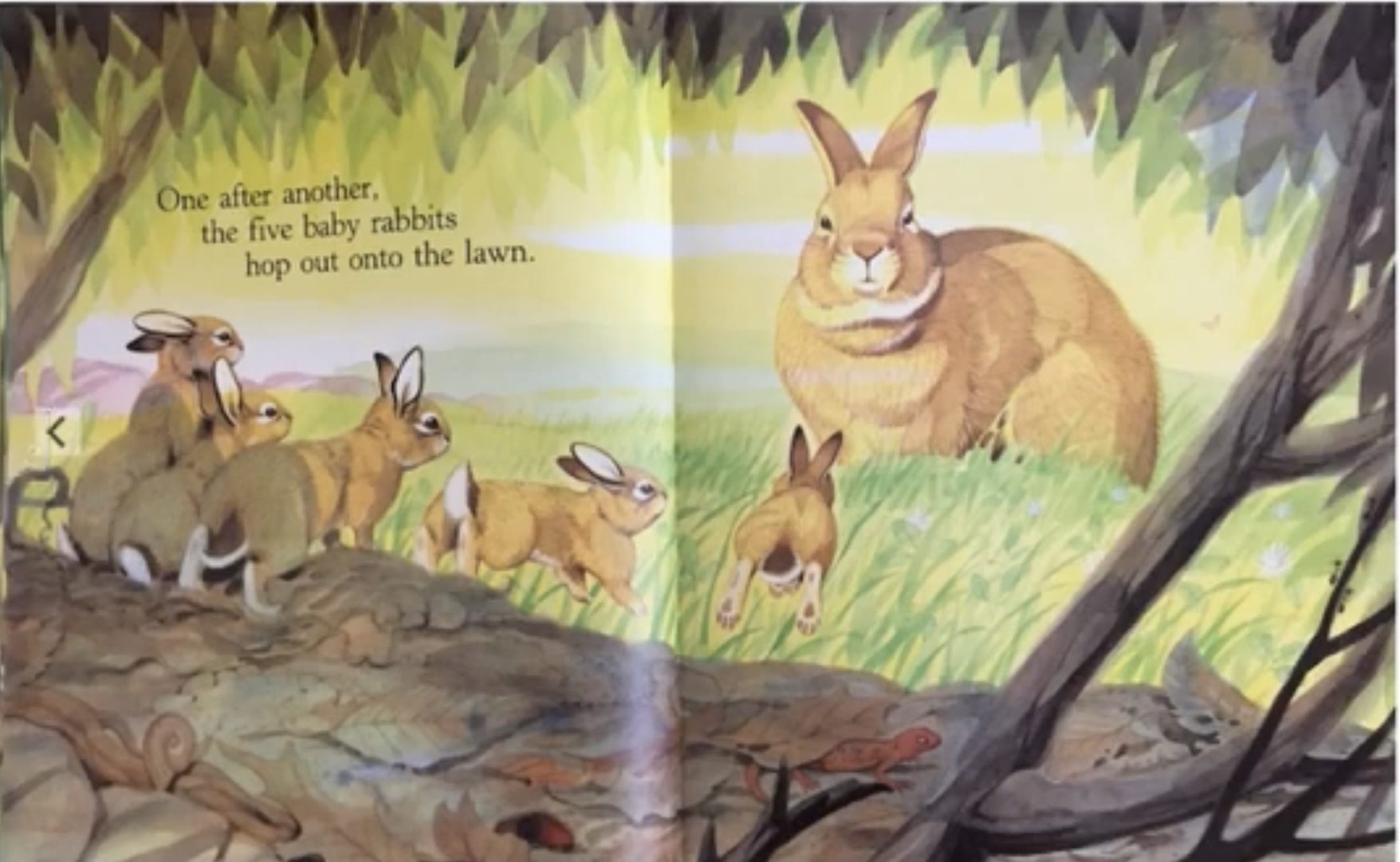 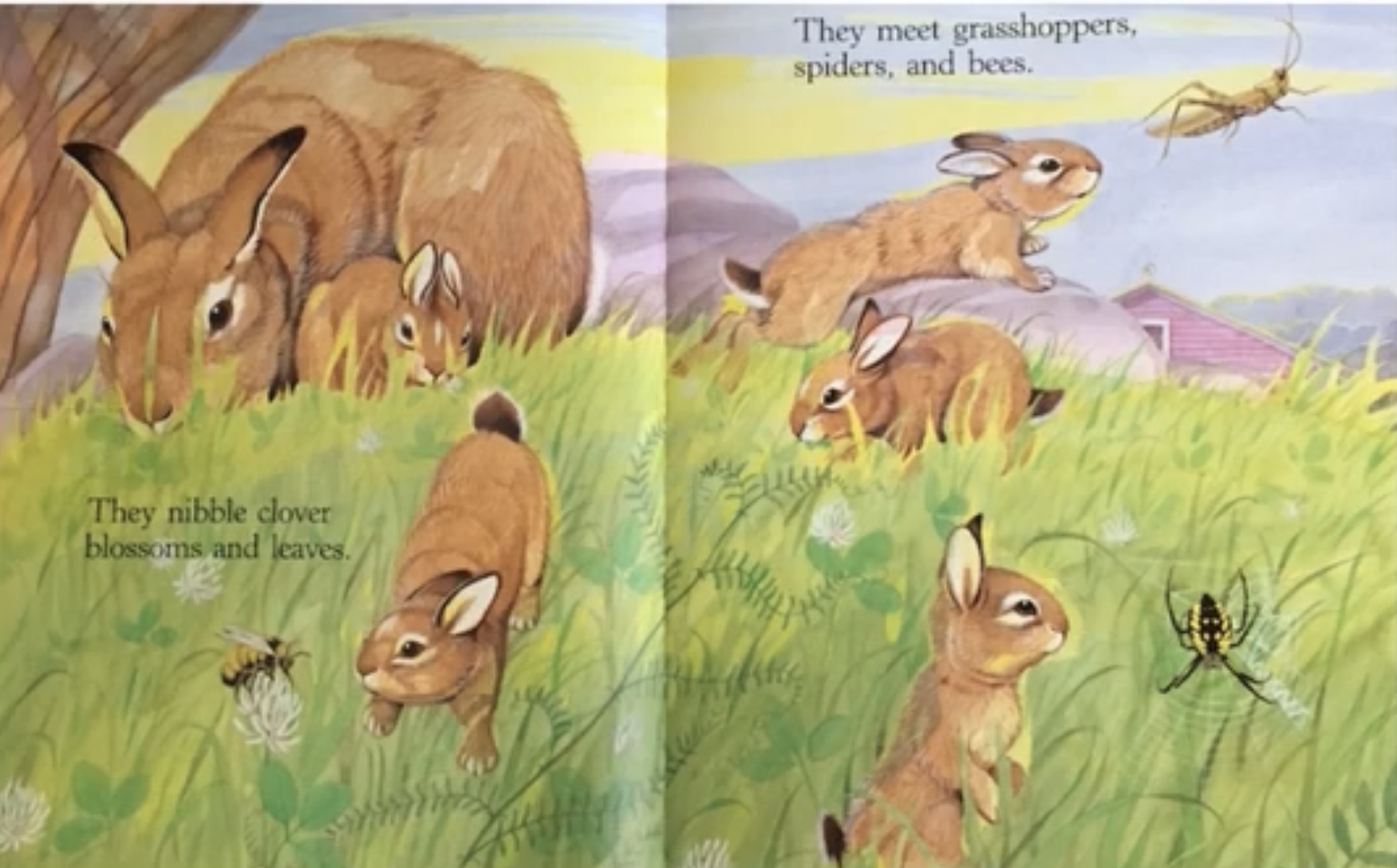 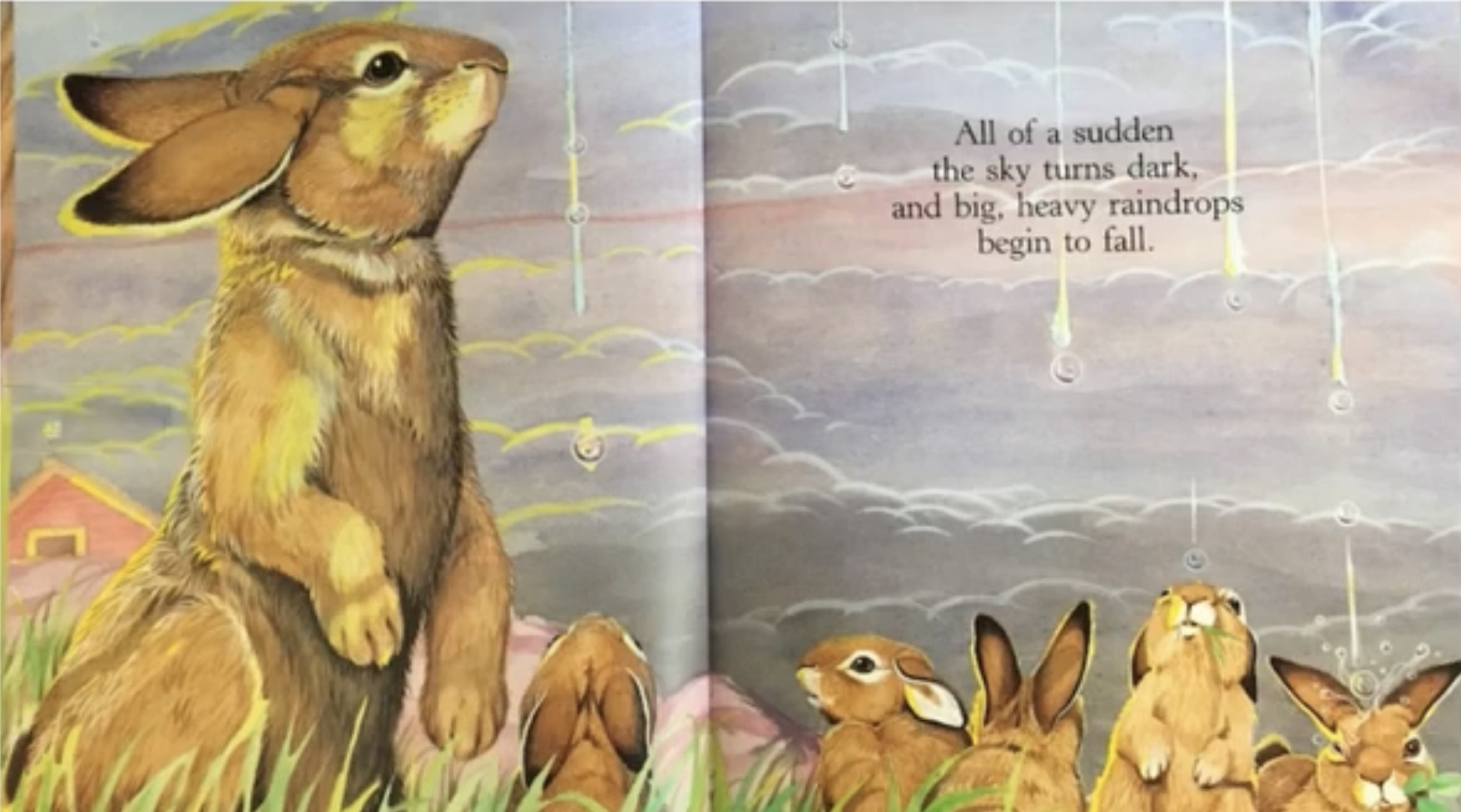 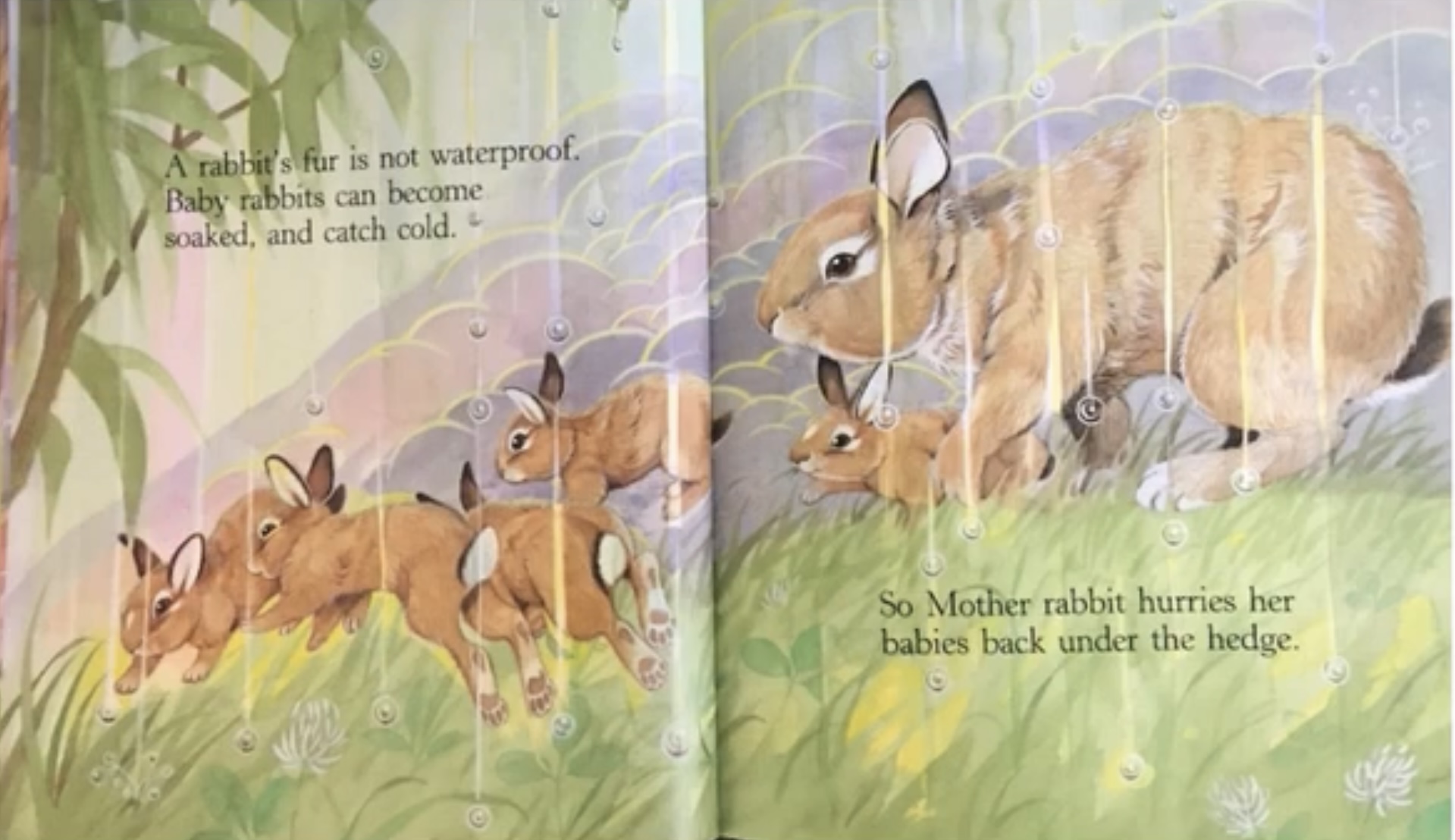 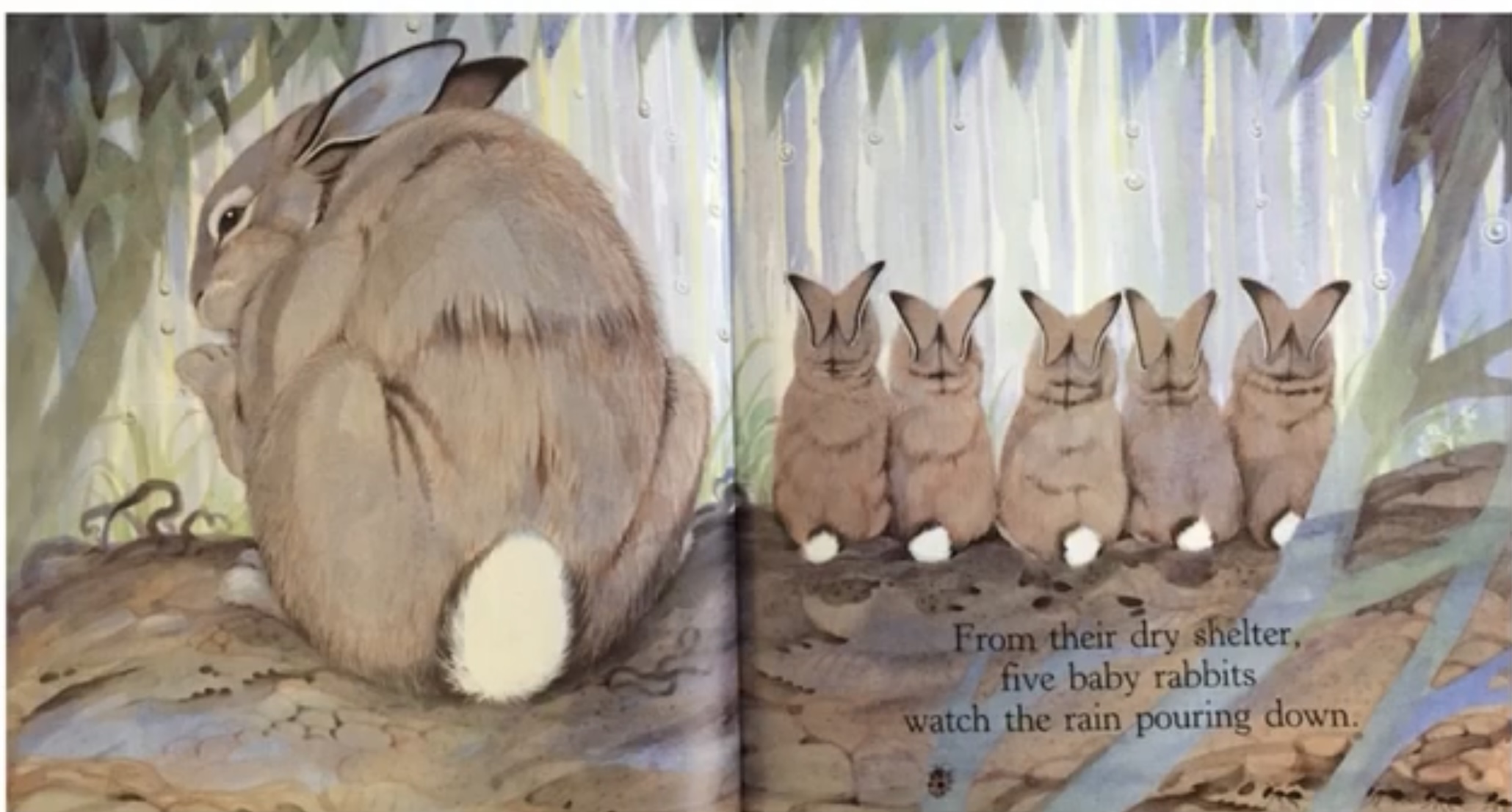 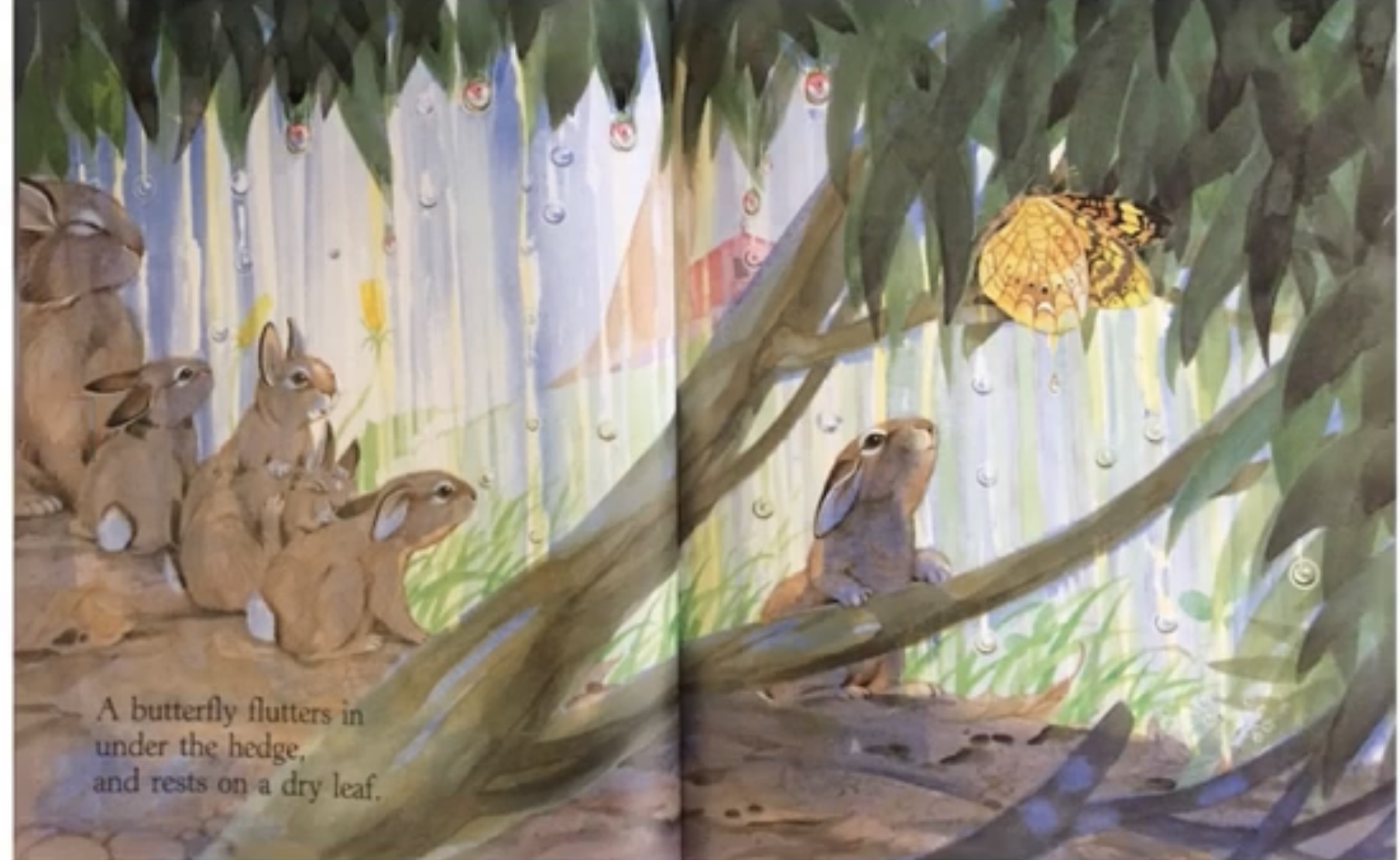 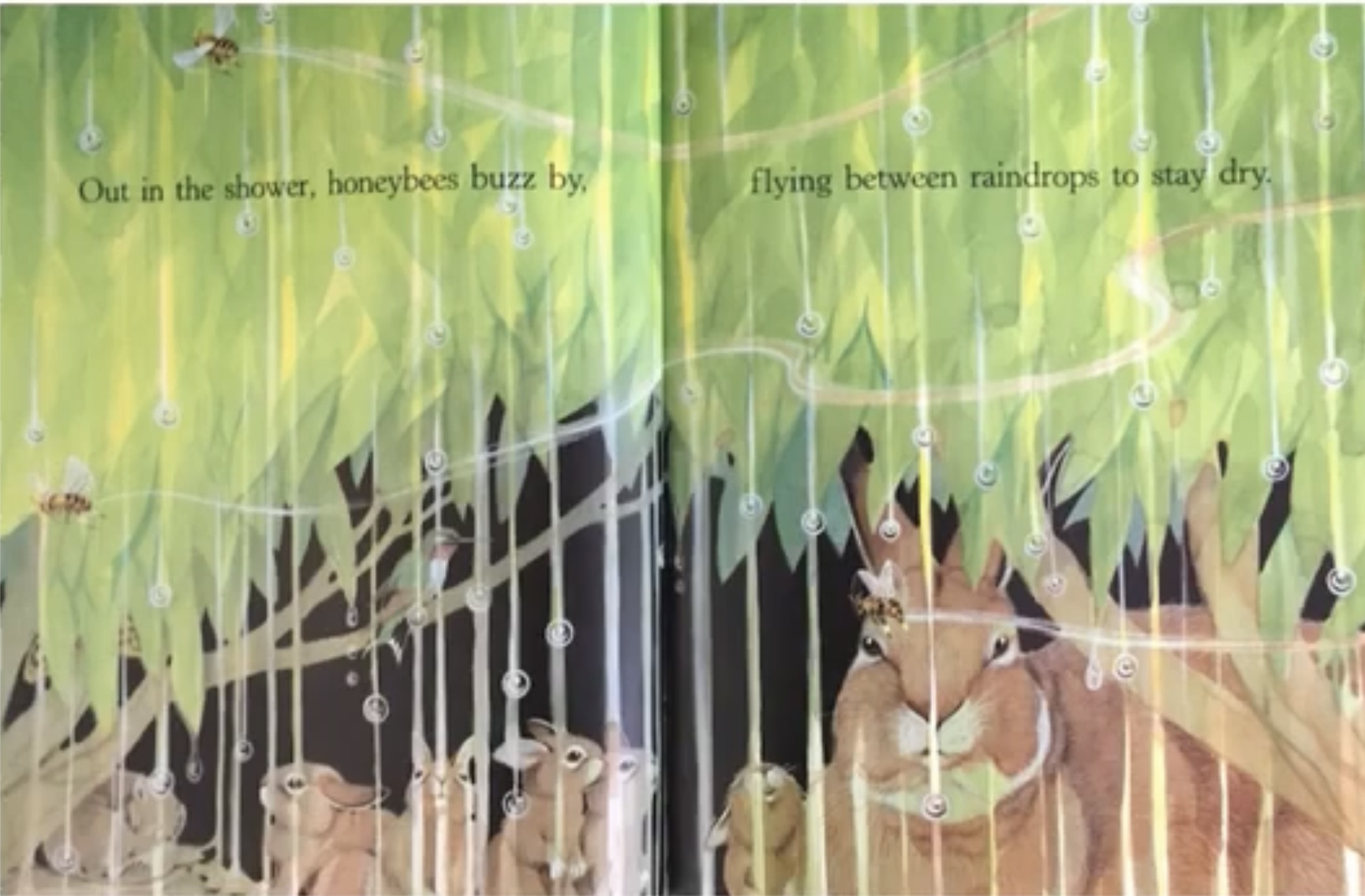 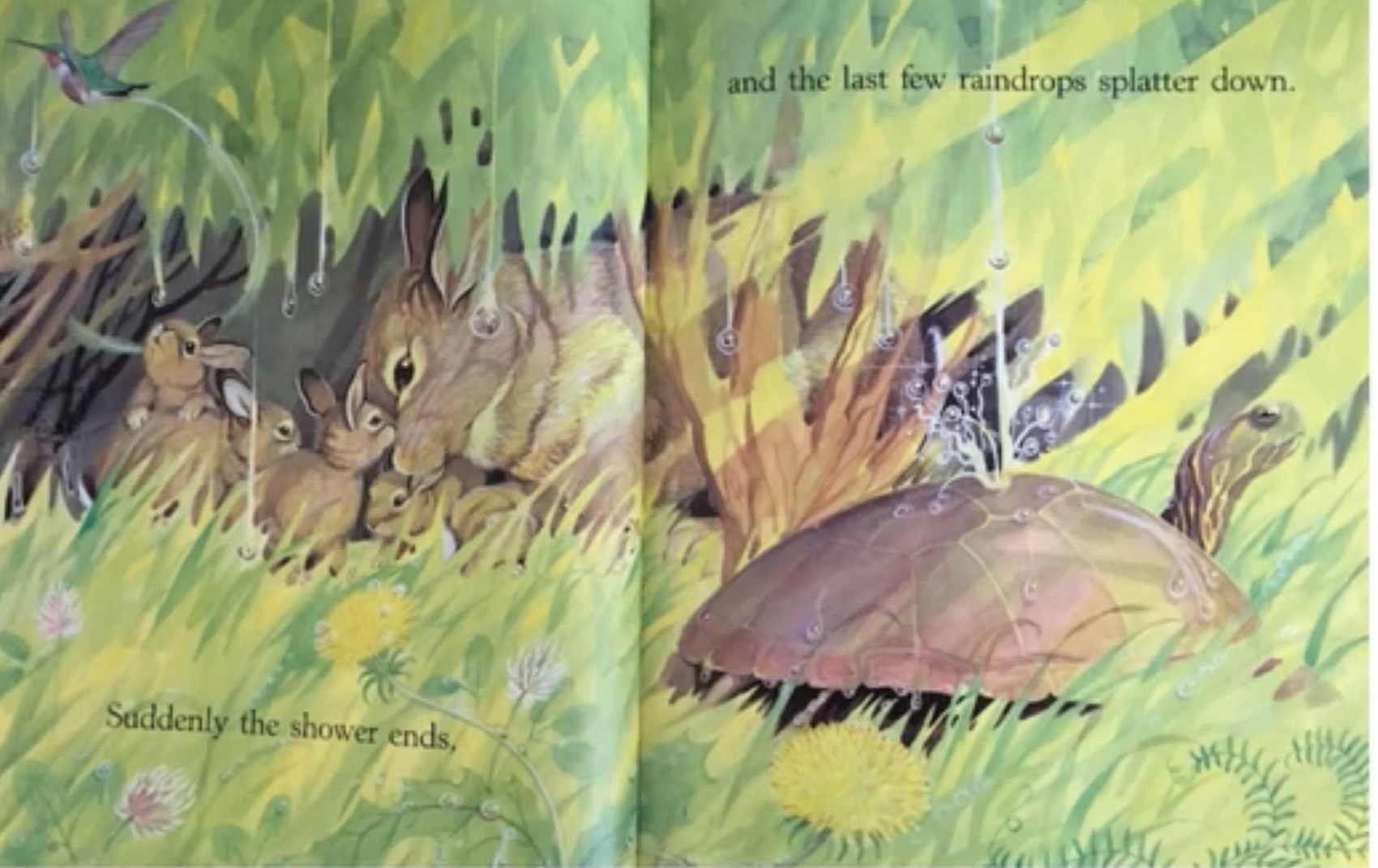 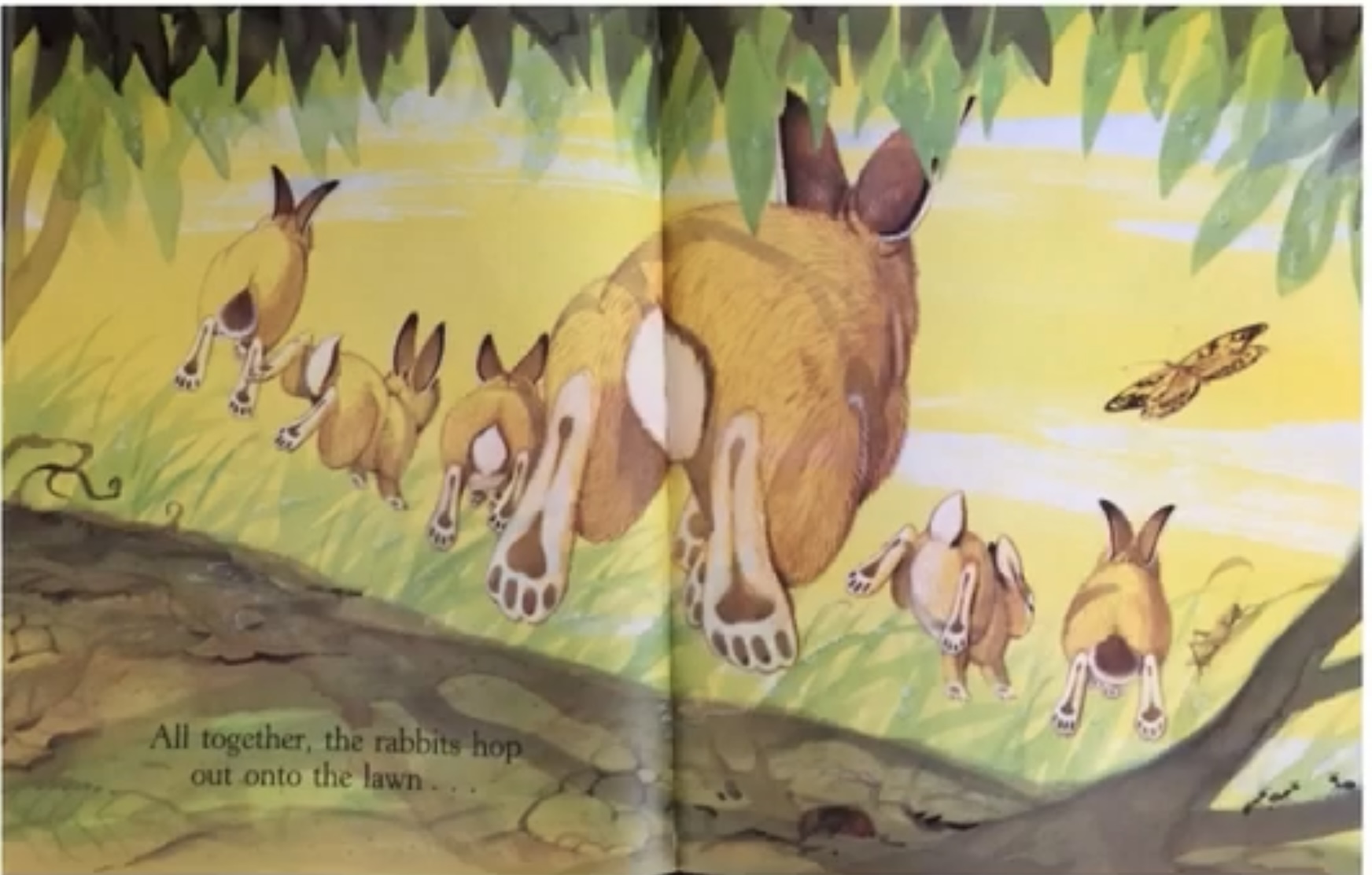 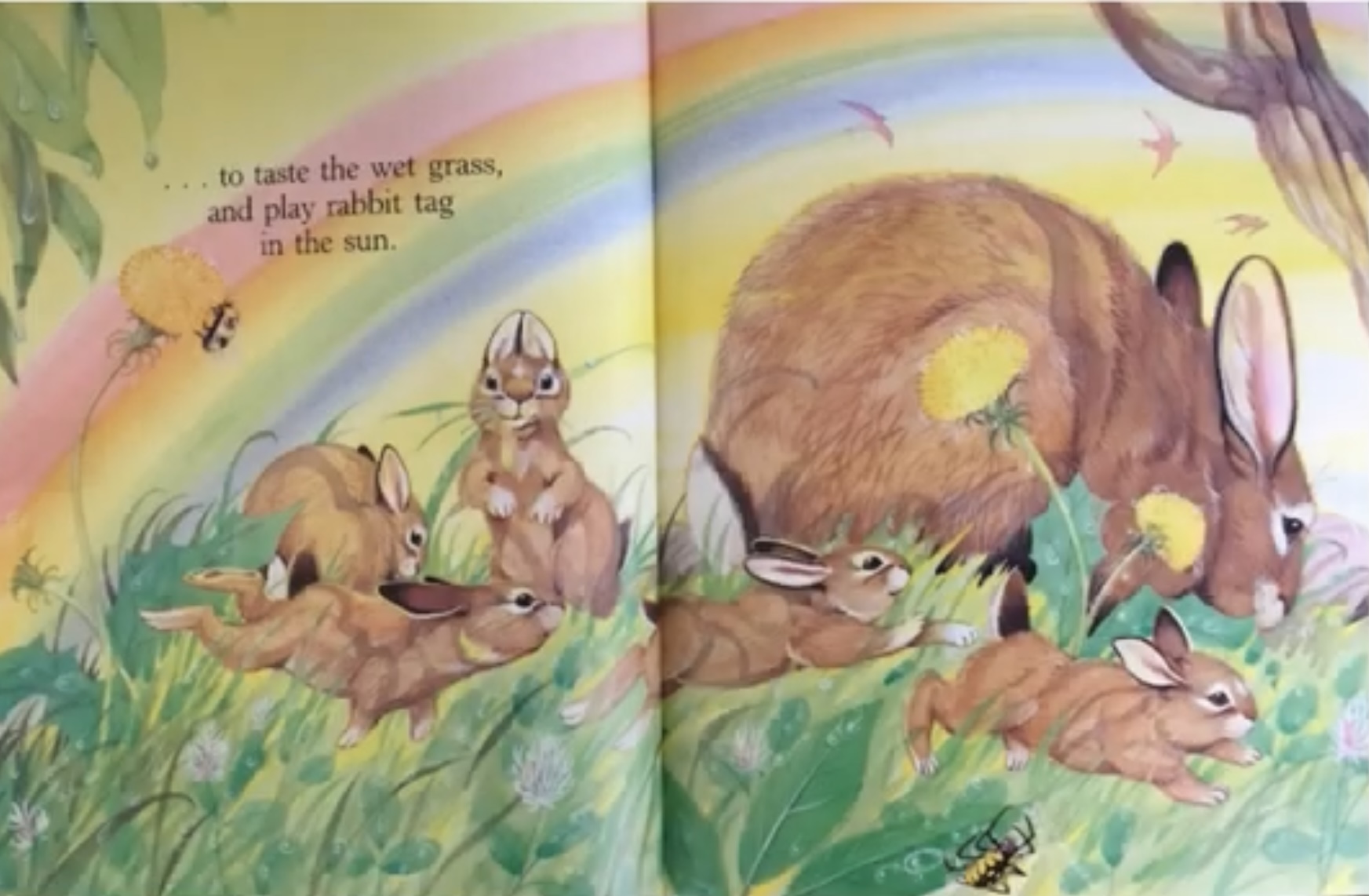